Без укучыларыбыз белән горурланабыз!
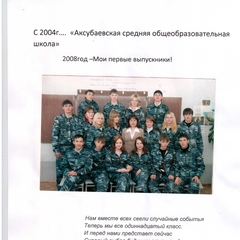 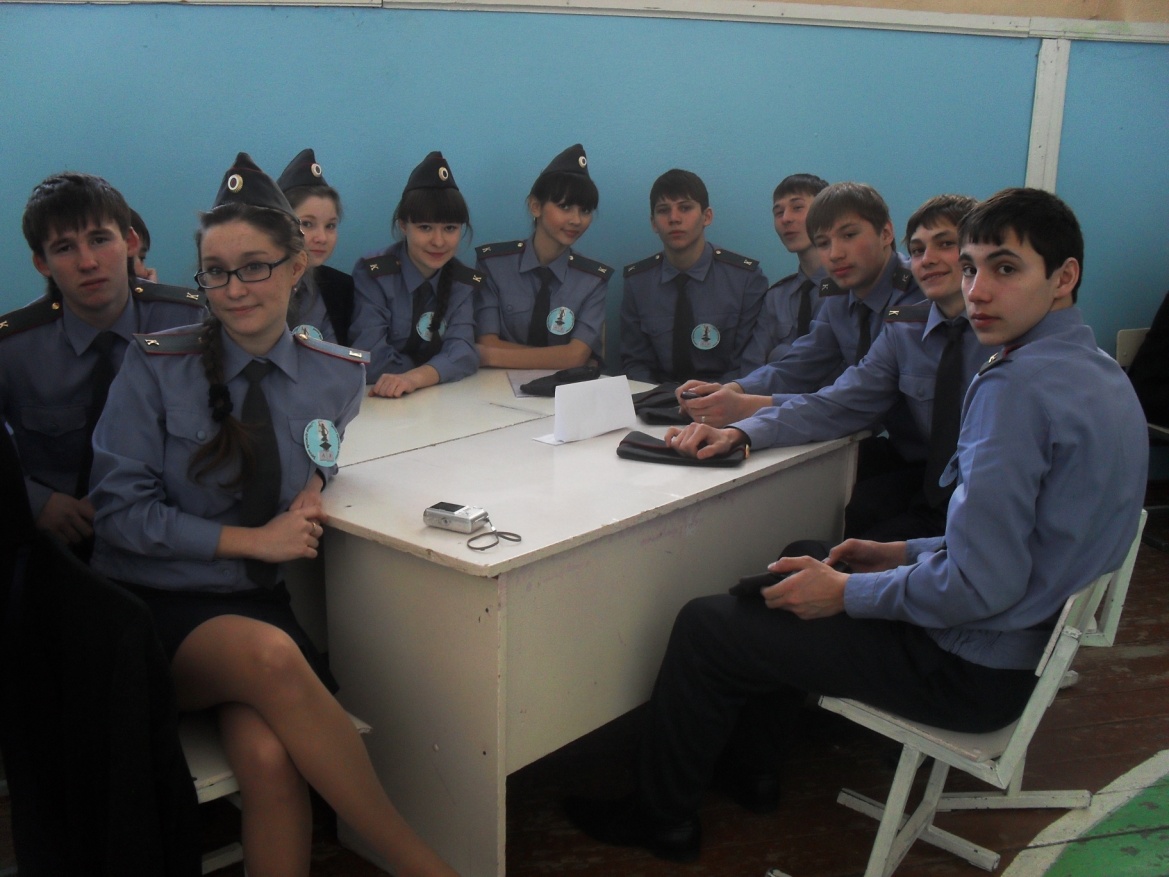 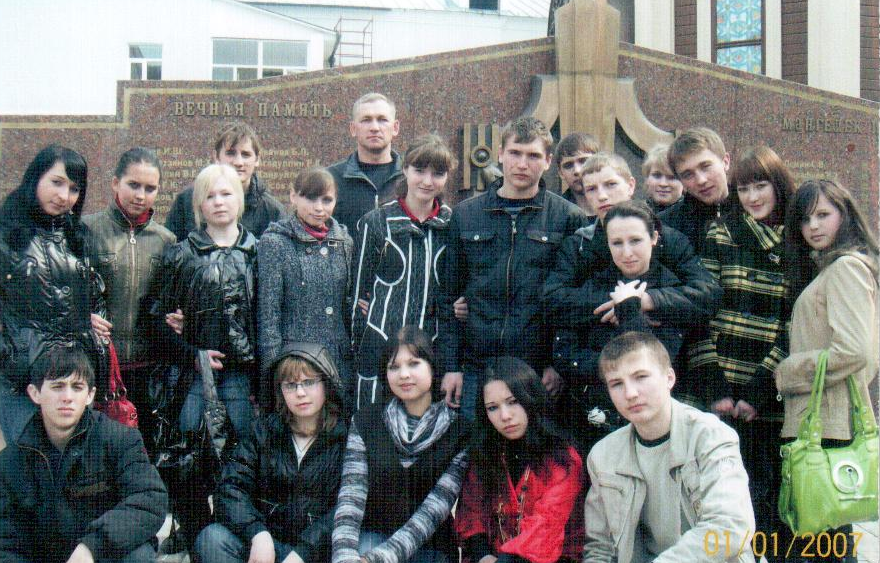